BỘ THÔNG TIN VÀ TRUYỀN THÔNG
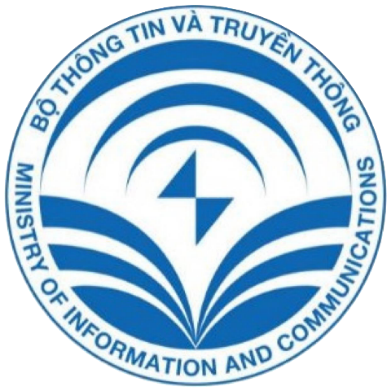 HỘI NGHỊ
ĐÁNH GIÁ KẾT QUẢ HOẠT ĐỘNG THÔNG TIN ĐIỆN TỬ NĂM 2022, 
ĐỊNH HƯỚNG NHIỆM VỤ NĂM 2023
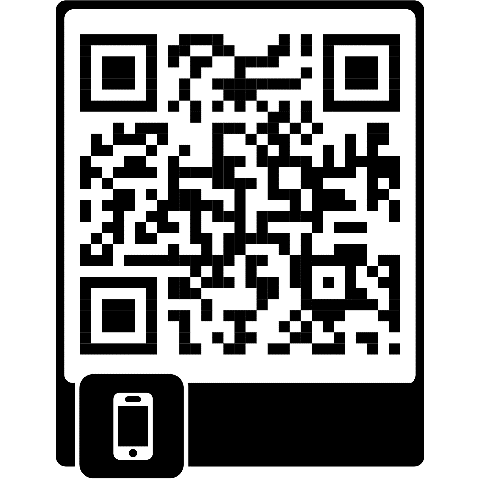 Hà Nội, ngày 22 tháng 12 năm 2022
Tải tài liệu bằng mã QR :
NỘI DUNG CHÍNH
TỔNG QUAN LĨNH VỰC 
THÔNG TIN ĐIỆN TỬ
1
3
VẤN ĐỀ ĐẶT RA 
TRONG CÔNG TÁC QUẢN LÝ
CÁC GIẢI PHÁP TRIỂN KHAI 
TRONG NĂM 2022
2
4
ĐỊNH HƯỚNG PHÁT TRIỂN 
TRONG NĂM 2023
TỔNG QUAN
Tính đến tháng 30/11/2022
Mạng xã hội
Bộ TT&TT đã cấp 956 GP
So với cùng kỳ năm 2021, SL cấp phép giảm 11%
72 triệu người VN dùng MXH (tăng 7% so với năm 2021)
Dịch vụ cung cấp nội dung trên mạng viễn thông di động
Đã cấp 506 doanh nghiệp
Giảm 90% so với cùng kỳ năm ngoái
TRANG THÔNG TIN ĐIỆN TỬ
1980 trang (Còn hiệu lực)
Sở HN: 568 GP
Sở HCM: 580 GP
Sở các tỉnh: 358 GP
Cục PTTH: 474 GP
So với cùng kỳ năm 2021, SL cấp phép giảm 31,3%
Trò chơi điện tử trên mạng
3. GCN G2,3,4:
Đã cấp 143 doanh nghiệp
Số lượng cấp phép giảm 37% so với cùng kỳ

4. Trò chơi điện tử G2,3,4:
Đã cấp 12141 trò chơi
Số lượng cấp phép giảm 30% so với cùng kỳ
1. GP G1:
Đã cấp 248 doanh nghiệp (trong đó 54 DN dừng hoạt động hoặc thu hồi). 
Số lượng cấp phép G1 giảm 31% so với cùng kỳ

2. Trò chơi điện tử G1:
Đã cấp 1327 trò chơi (trong đó có 471 trò chơi dừng phát hành)
Số lượng cấp phép trò chơi G1 tang 10% so với cùng kỳ
CÁC GIẢI PHÁP TRIỂN KHAI
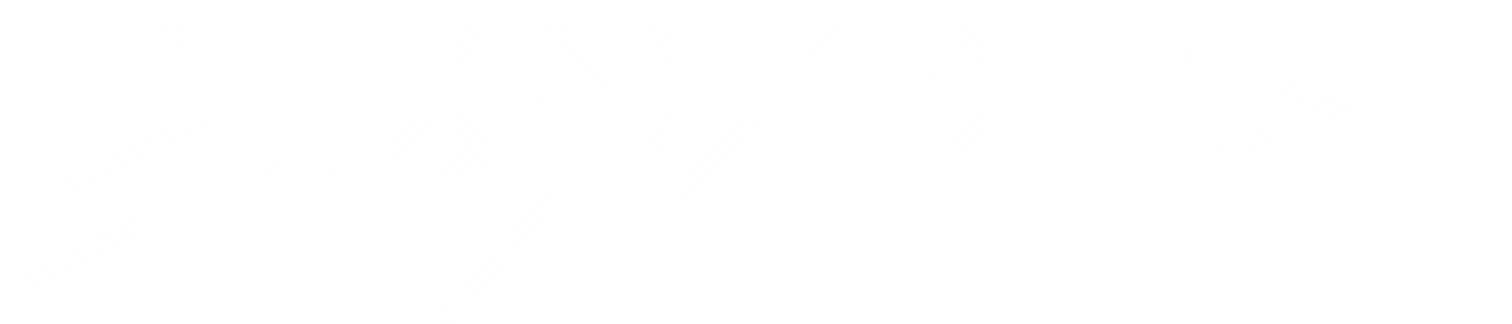 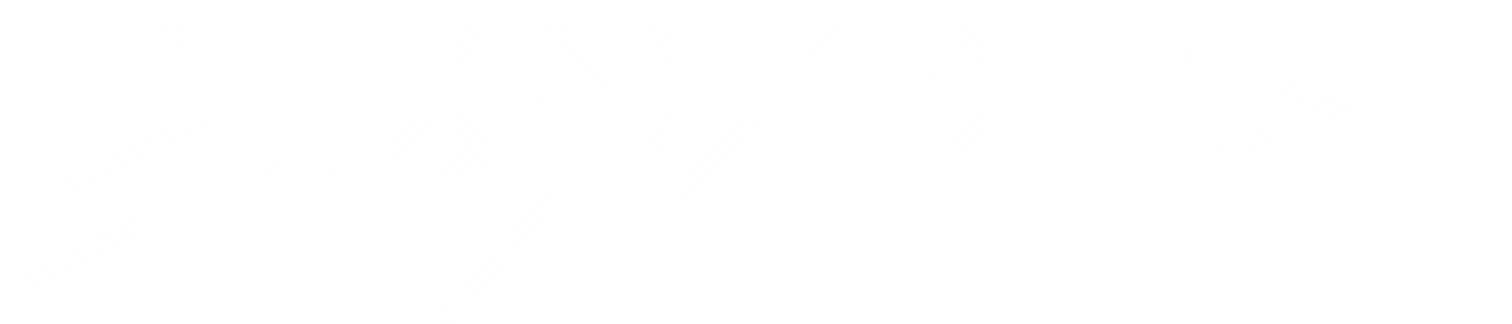 TRONG NĂM 2022
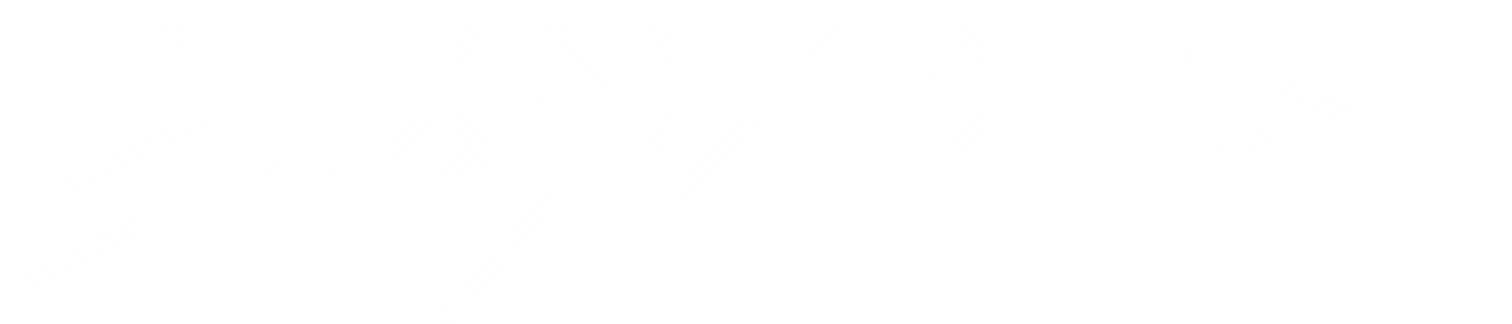 Hoàn thành việc xây dựng văn bản quy phạm pháp luật
Trình Chính phủ Nghị định sửa đổi, bổ sung Nghị định 72/2013/NĐ-CP và Nghị định 27/2018/NĐ-CP. Trong đó, tập trung sửa đổi, bổ sung quy định để xử lý tình trạng “báo hóa” trang tin điện tử và mạng xã hội; quản lý chặt hơn dịch vụ nội dung cung cấp xuyên biên giới; đồng thời giảm bớt các thủ tục hành chính để tạo điều kiện phát triển cho doanh nghiệp trong nước…
3
Hạn chế tình trạng “báo hóa” trang thông tin điện tử tổng hợp, mạng xã hội
Tạm dừng cấp phép đối với trang tin của cơ quan báo chí/Siết chặt điều kiện cấp phép
Tổng rà soát, điều chỉnh tên để không gây nhầm lẫn với báo chí (đã chuyển 134 tên miền gây nhầm lẫn để Sở TTTT tỉnh, thành phố rà soát, kiểm tra, xử lý)
1
Tổ chức các đoàn thanh, kiểm tra để chấn chỉnh (năm 2022 kiếm tra 4 doanh nghiệp; phối hợp với Sở TTTT HCM thu hồi 1 giấy phép trang tin; xử phạt 12 doanh nghiệp với số tiền là 185.000.000 đ; tạm dừng 5 tên miền vi phạm
2
3
Hạn chế tình trạng “báo hóa” trang thông tin điện tử tổng hợp, mạng xã hội
Rà soát, đánh giá, lập danh sách các trang thông tin điện tử tổng hợp và mạng xã hội có biểu hiện “báo hóa” để thường xuyên theo dõi, giám sát, xử lý vi phạm (đã lập danh sách 77 trang để theo dõi)
Tổ chức giao ban định kỳ 6 tháng/lần với các trang thông tin tổng hợp, mạng xã hội
4
Xây dựng công cụ đọc tự động các trang tin nhằm kịp thời phát hiện sai phạm; kiểm soát chặt các trang có số lượng truy cập lớn, yêu cầu cân bằng giữa thời lượng thông tin tiêu cực và tích cực
5
6
Cách làm mới
Ban hành Tiêu chí nhận diện “báo hóa”
I
Xây dựng Bộ nhận diện các hành vi vi phạm hành chính liên quan đến “báo hóa”
II
III
Kiểm tra một số cơ quan báo chí là nguồn tin của các trang thông tin điện tử tổng hợp lớn
Nâng cao tỷ lệ ngăn chặn, gỡ bỏ thông tin xấu, độc, tin giả, sai sự thật trên mạng Internet
Tăng cường năng lực của Trung tâm xử lý tin giả Việt Nam (VAFC)  và Trung tâm Giám sát an toàn không gian mạng quốc gia (khả năng rà quét 300 triệu tin/ngày)
Xây dựng và công bố Cẩm nang phòng, chống tin giả, tin sai sự thật trên không gian mạng
1
Thực hiện truyền thông chủ động, phối hợp với các bộ, ngành có liên quan cung cấp thông tin kịp thời cho các cơ quan báo chí định kỳ hoặc khi có tình huống mới, phát sinh
2
3
Nâng cao tỷ lệ ngăn chặn, gỡ bỏ thông tin xấu, độc, tin giả, sai sự thật trên mạng Internet
Tiếp tục nâng cao tỷ lệ chặn gỡ trung bình trên các nền tảng xuyên biên giới (Facebook, Youtube, TikTok). Năm 2022, đạt tỷ lệ trên 92%;
Kết hợp các giải pháp (ngoại giao, truyền thông, kỹ thuật) để tạo sức ép với các nền tảng xuyên biên giới để chặn gỡ các nội dung vi phạm pháp luật
4
Xây dựng Chỉ thị của Thủ tướng Chính phủ về tăng cường công tác chỉ đạo, định hướng, quản lý thông tin trên môi trường mạng để thống nhất nhận thức, nâng cao trách nhiệm của các bộ, ngành, địa phương trong việc tham gia quản lý không gian mạng
2
3
Cách làm mới
Thay đổi tư duy quản lý với phương châm: “Muốn quản được phải thấy được”
I
Thay đổi phương thức tiếp cận, đấu tranh với các nền tảng xuyên biên giới (Facebook, Google, TikTok…).
II
III
Phối hợp với Bộ VH TT DL xây dựng Quy trình xử lý người hoạt động trong lĩnh vực nghệ thuật (ca sỹ, nghệ sỹ…) vi phạm pháp luật: Cấm biểu diễn, cấm sóng, cấm mạng
Ngăn chặn, xử lý game không phép; thúc đẩy kết nối, phát triển game Việt
Yêu cầu các nhà cung cấp kho ứng dụng xuyên biên giới phải ngăn chặn, gỡ bỏ khỏi chợ ứng dụng; Ngăn chặn các tên miền cung cấp game không phép
Nâng cấp cổng thông tin về game để theo dõi và kiểm soát game, phục vụ cho công tác quản lý tại địa chỉ game.gov.vn
1
Chỉ đạo Liên minh các nhà sản xuất và phát hành game Việt Nam tổ chức nhiều buổi hội thảo, toạ đàm để kết nối các nhà sản xuất và phát hành game trong và ngoài nước; Triển khai các hoạt động hỗ trợ, ươm mầm tài năng cho các start-up, các bạn sinh viên
2
3
Xử lý tình trạng quảng cáo tràn lan vi phạm pháp luật lan 
trên các trang tin điện tử, mạng xã hội
Tăng cường triển khai thực hiện Nghị định 70/2021/NĐ-CP sửa đổi, bổ sung một số điều của Nghị định số 181/2013/NĐ-CP về quản lý quảng cáo xuyên biên giới
Thành lập các đoàn kiểm tra đột xuất các doanh nghiệp cung cấp dịch vụ quảng cáo xuyên biên giới (đã kiểm tra 06 doanh nghiệp); Tiến hành rà soát, làm việc với các doanh nghiệp có dấu hiệu vi phạm (đã xử phạt vi phạm hành chính đối với 15 tổ chức và cá nhân với tổng số tiền 210 triệu đồng);
1
2
Cách làm mới
Xây dựng bộ danh sách nội dung “sạch” (White List) và nội dung “đen” (Black list) trên mạng của Việt Nam
I
II
Đàm phán với Google để đạt thoả thuận gỡ bỏ các quảng cáo vi phạm (thuốc, thực phẩm bảo vệ sức khỏe) bằng phương thức nhanh hơn.
Google đã gỡ hơn 2000 quảng cáo vi phạm trong 6 tháng cuối năm 2022
VẤN ĐỀ ĐẶT RA TRONG CÔNG TÁC QUẢN LÝ

Đối với trang thông tin điện tử tổng hợp, mạng xã hội
1
Tình trạng báo hóa trang thông tin điện tử tổng hợp và mạng xã hội vẫn còn tồn tại nhiều
2
Nhiều dịch vụ và phương thức cung cấp nội dung mới trên mạng, trong khi việc yêu cầu ngăn chặn mất thời gian.
Một số doanh nghiệp triển khai cung cấp dịch vụ không đúng Giấy phép, không thực hiện báo cáo định kỳ
3
Ngăn chặn, gỡ bỏ thông tin xấu, độc, tin giả, sai sự thật trên mạng Internet
1
Tin giả tồn tại như rác, quét hết rác lại có rác mới.
2
Quy trình, thời gian xác minh tin giả còn chậm chễ
Doanh nghiệp nước ngoài cung cấp dịch vụ xuyên biên giới vào Việt Nam chưa tuân thủ pháp luật Việt Nam
3
4
Chưa có cơ chế phối hợp cụ thể, hiệu quả giữa Bộ TT&TT với các Bộ, ngành khác, Sở TT&TT địa phương
Công cụ kỹ thuật để rà soát, phát hiện vi phạm còn thiếu
5
Trò chơi điện tử trên mạng
1
Trò chơi không phép, đánh bạc, đổi thưởng vẫn tiếp tục gia tăng trên các kho ứng dụng
2
Một số doanh nghiệp triển khai cung cấp dịch vụ không đúng Giấy phép, Quyét định, không thực hiện báo cáo định kỳ
Tỷ lệ trò chơi được cấp phép phát hành có nguồn gốc nước ngoài vẫn chiếm tỷ lệ lớn
3
4
Chưa có cơ chế, chính sách ưu đãi cho các doanh nghiệp sản xuất game
Hầu hết các công ty game ở Việt Nam đều đóng vai trò là những nhà phát hành game hơn là nhà sản xuất
5
Quảng cáo trên mạng Internet
Người kinh doanh dịch vụ quảng cáo nước ngoài chưa nghiêm túc tuân thủ quy định pháp luật Việt Nam
1
2
Các nhãn hàng, doanh nghiệp cung cấp dịch vụ quảng cáo, người phát hành quảng cáo Việt Nam vẫn chưa chủ động kiểm soát quảng cáo
Công cụ kỹ thuật để rà soát nội dung quảng cáo, vị trí đặt quảng cáo vẫn chưa hiệu quả.
3
ĐỊNH HƯỚNG PHÁT TRIỂN TRONG NĂM 2023
Triển khai thực hiện Nghị định sửa đổi, bổ sung Nghị định 72/2013/NĐ-CP, Nghị định 27/2018/NĐ-CP sau khi được Chính phủ ban hành
01
Xử lý cơ bản tình trạng tình trạng “báo hóa” trang thông tin điện tử tổng hợp, mạng xã hội
02
Tiếp tục tăng cường rà quét, xử lý vi phạm trên mạng Internet: Xây dựng cơ chế phối hợp bộ, ngành, Sở TTTT; Tổ chức Hội nghị các mạng đa kênh, người nổi tiếng để kết nối, phổ biến quy định pháp luật…
03
Ban hành Chiến lược phát triển lĩnh vực game online, giai đoạn 2022-2027
04
Công bố và truyền thông bộ danh sách nội dung “sạch” trên mạng (White List) và nội dung “đen” (Black List) của Việt Nam
05
Tăng cường phối hợp với Sở TT&TT và lực lượng công an để tổ chức các đoàn thanh, kiểm tra đối với các doanh nghiệp, tổ chức hoạt động trong lĩnh vực
06
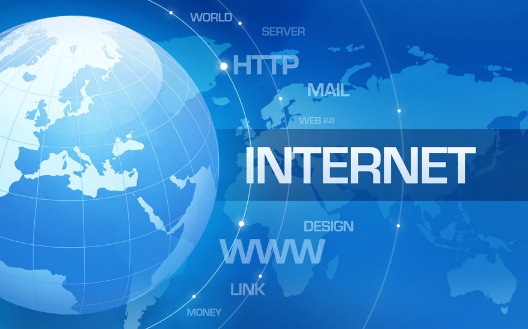 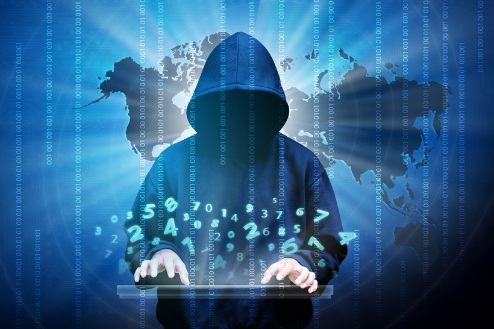 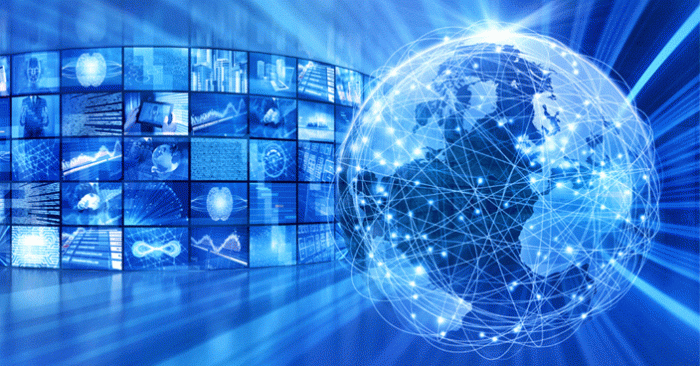 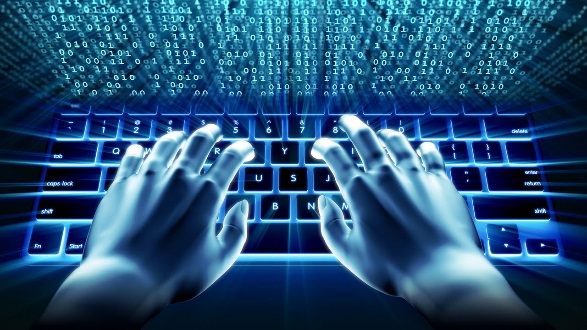 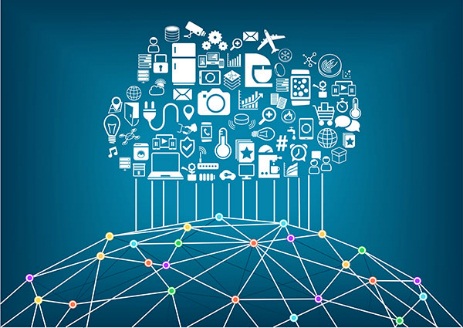 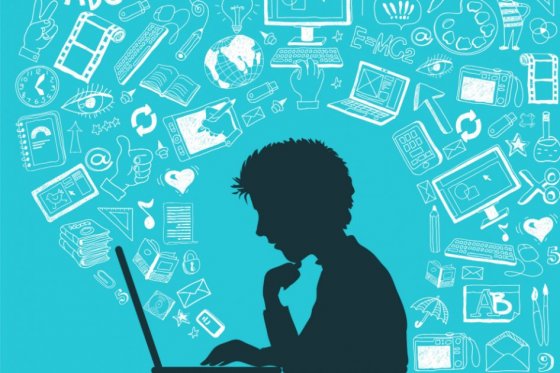 TRÂN TRỌNG CẢM ƠN
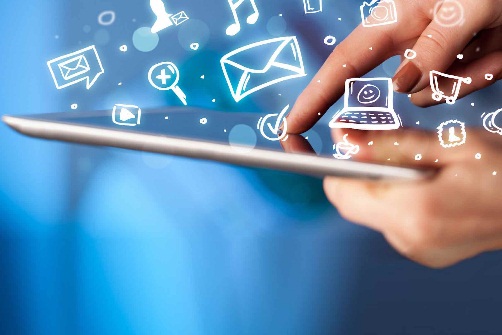 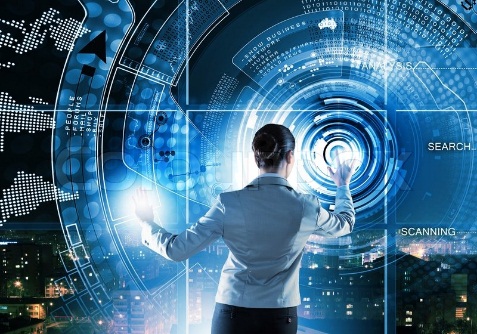 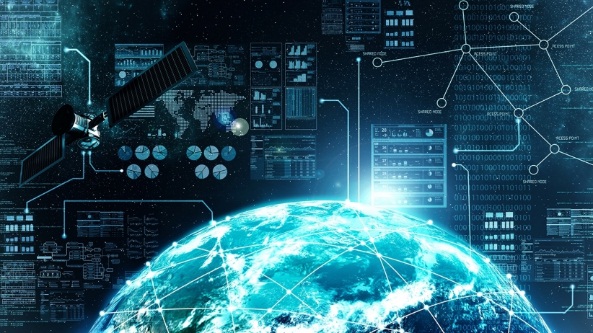 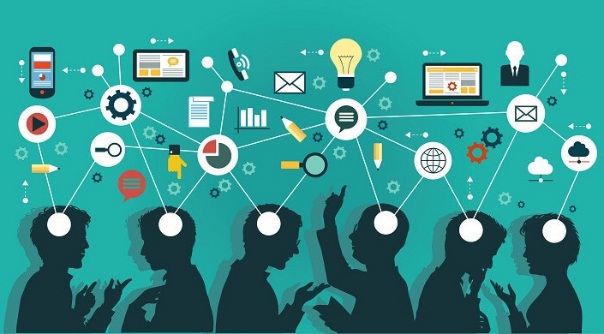 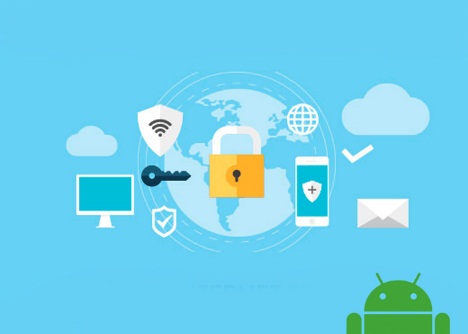 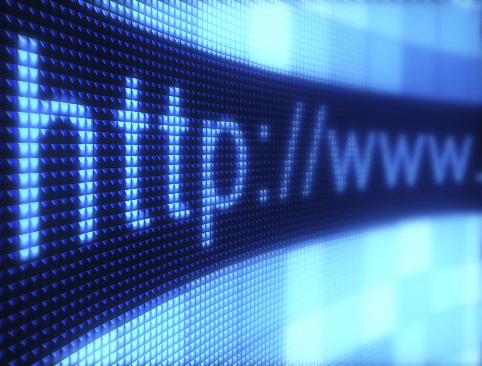